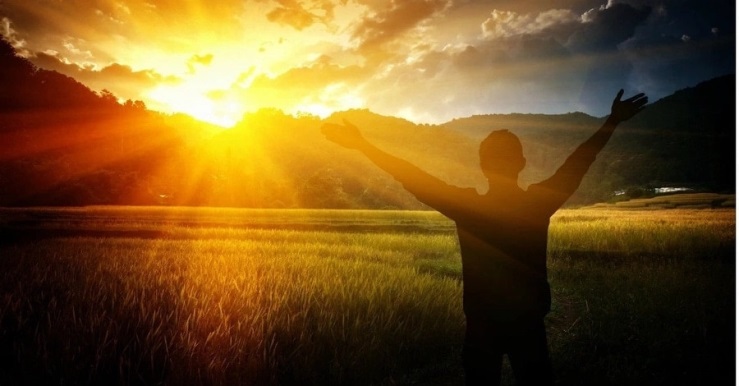 Liturgie de l’envoi -> Chant final
Mon amour c'est le Seigneur,
Et je veux le chanter,
Car je suis fort de ses louanges,
Et ma foi repose en lui.
J'ouvrirai ma bouche
Et par moi, son Esprit racontera
La Gloire de Dieu. (bis)

Ô mon Dieu de vérité
	Je ne désire que toi
	Je veux proclamer que tu es roi,
	Et Sauveur pour l'éternité.
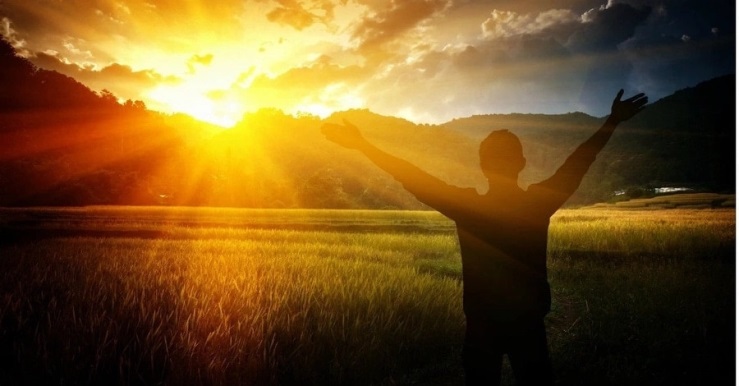 Liturgie de l’envoi -> Chant final
Mon amour c'est le Seigneur,
Et je veux le chanter,
Car je suis fort de ses louanges,
Et ma foi repose en lui.
J'ouvrirai ma bouche
Et par moi, son Esprit racontera
La Gloire de Dieu. (bis)

2.	Je veux te donner ma vie
	Mettre mes pas dans tes pas
	Je veux à ta suite prendre ma croix
	Poussé par le souffle de l'esprit.
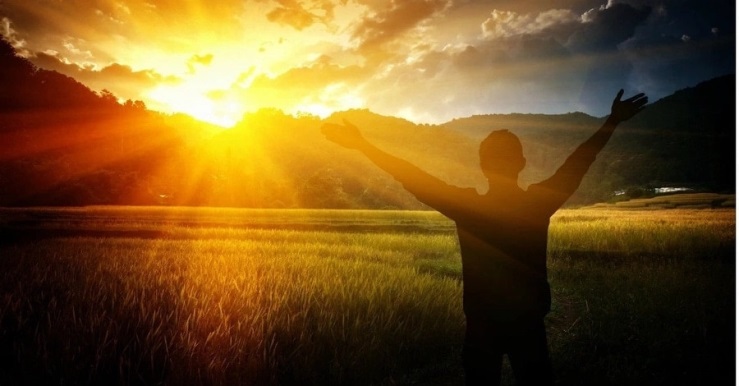 Liturgie de l’envoi -> Chant final
Mon amour c'est le Seigneur,
Et je veux le chanter,
Car je suis fort de ses louanges,
Et ma foi repose en lui.
J'ouvrirai ma bouche
Et par moi, son Esprit racontera
La Gloire de Dieu. (bis)

3.	Ta présence en mon coeur,
	De paix et de douceur,
	Est source d'amour et de joie,
	Je ne peux vivre sans toi.
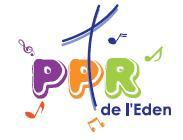